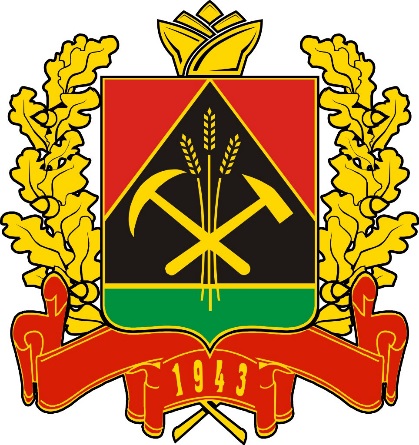 Внедрение Всероссийского физкультурно-спортивного комплекса   «Готов к труду и обороне» 
в Кемеровской области
ВФСК ГТО -основной инструмент
для достижения цели к 2020 году: 
 40 процентов - доля населения активно занимающегося физической культурой и спортом; 
80 процентов – категория «учащиеся образовательных организаций»
Указ Президента РФ
№172 от 24 марта 2014г.

«О Всероссийском физкультурно-спортивном комплексе «Готов к труду и обороне» (ГТО)»
Нормативно-правовое обеспечение Комплекса
ВНИМАНИЕ!!!
Закон РФ «О физической культуре и спорте в Российской Федерации» (изменения от 5.10.2015г.)
«Положение о ВФСК ГТО» утверждено Постановлением Правительства РФ от 11 июня 2014 г. № 540 (в ред. Постановления Правительства РФ от 30.12.2015г. № 1508)
Приказ Минспорта России от 28.01.2016 № 54 «Об утверждении порядка организации и проведения тестирования по выполнению нормативов испытаний (тестов) ВФСК ГТО
Приказ Минспорта России от 01.02.2016 № 70 «Об утверждении методических рекомендаций по организации судейства мероприятий ВФСК ГТО
Закон
Добровольность;
Центры тестирования - некоммерческие организации; 
Создание физкультурно-спортивных клубов по месту учебы и работы;
Правовая охрана символики; 
Медицинское обеспечение Комплекса
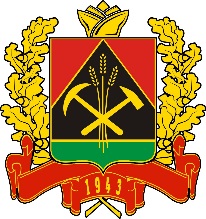 Региональная нормативно-правовая база комплекса
1. Закон Кемеровской области «О физической культуре и спорте» (изменения и дополнения от 3 декабря 2015 г.)

2. Распоряжение Губернатора Кемеровской области от 05.08.2014 № 55-рг
«О внедрении в Кемеровской области Всероссийском физкультурно-спортивном комплексе «Готов к труду и обороне»» 

3. Распоряжение Губернатора Кемеровской области от 16.01.2014 №12-р, от 31.12.2014 № 1084-р «О создании рабочей группы по реализации в Кемеровской области ВФСК ГТО»

4. Внесение изменений в государственную программу Кемеровской области «Молодежь, спорт и туризм Кузбасса на2014-2017 гг.»

5. Приказ департамента молодежной политики и спорта «О наделении полномочиями регионального центра тестирования»
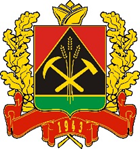 Основные принципы Комплекса ГТО
Добровольность и доступность Оздоровительная направленность

Обязательность медицинского контроля

Учет региональных особенностей и национальных традиций
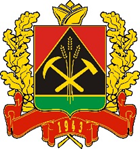 В Кемеровской области 34 центр тестирования:
в 16 городских округах и 18 муниципальных районах.
Центры тестирования созданы:
в структуре органов местного самоуправления 			– 2;
в структуре физкультурно-спортивных организаций 	– 30;
в структуре иных организаций – 2
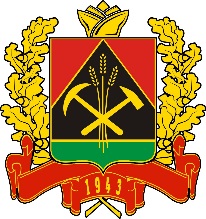 Муниципальный уровень
Распоряжение Главы города(района):

орган управления ответственный за ВФСК ГТО в территории;
межведомственная комиссия по реализации мероприятий ВФСК ГТО под руководством заместителя Главы по социальным вопросам;
создание ЦТ ВФСК ГТО (наделение полномочиями);
закрепление мест тестирования за ЦТ;
назначение руководителя ЦТ и Главного судьи;
план внедрения ВФСК в территории
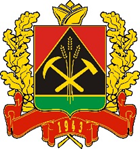 Выпускники образовательных организаций КО

Всего в Кемеровской области: 
11 683 выпускника образовательных организаций;
4 335 приступило к выполнению (37%);
595 выполнило на знаки отличия ВФСК ГТО (13%)
Выполнение продолжается:
До 1 июня 2016 года!!!

Разъяснения Министерства образования и науки Российской Федерации

Выписка из приказа Министерства спорта РФ выдается департаментом молодежной политики и спорта Кемеровский области
В образовательных организациях
Направления:
Информационно-просветительская работа;
Внесение изменений в программы и поурочные планы по предмету;
Организация работы спортивных клубов по подготовке к выполнению нормативов ГТО
ГТО в образовательной организации
1. Разработка и утверждение плана мероприятий на год;
2. Назначение ответственного лица;
3. Обновление локальных актов;
4. Разработка и утверждение мер по материальному и нематериальному поощрения;
5. Оснащение спортивным инвентарем и оборудованием;
6. Курсы повышение квалификации педагогических работников
Региональный этап Летнего фестиваля ГТО
Кемерово (16.06) и Новокузнецк (23.06);
3 и 4 ступени;
2 мальчика + 2 девочки в каждой ступени;
Только выполнившие на Золотой знак;
Команда на федеральный фестиваль в г. Владимир
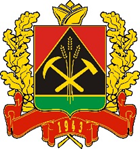 Задачи на 2016 год
- проведение массовых физкультурно-спортивных мероприятий ВФСК ГТО (фестивали ГТО, спартакиады, «Декады ГТО», массовые физкультурные состязания и акции и т.д.);
- обучение специалистов Центров тестирования и судей осуществляющих прием нормативов Комплекса ГТО;
- начало работы Центров Тестирования ВФСК ГТО, работа с населением, полноценный запуск АИС ГТО и внесение результатов населения на портале GTO.RU;
- совершенствование материально-технической базы Центров тестирования и мест тестирования, закрепленных за ними (приобретение оборудования, оборудование спортивных площадок и т.д.);
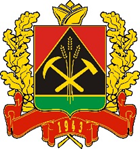 Задачи (продолжение)
- внедрение системы организационных мер для предоставления возможности населению осуществлять подготовку к выполнению нормативов ВФСК ГТО на имеющихся объектах спортивной инфраструктуры в каждом населенном пункте Кемеровской области, вне зависимости от ведомственной принадлежности и форм собственности (доступность шаговая и финансовая);
- создание механизма поощрения и стимулирования специалистов, преподавателей, методистов и тренеров, осуществляющих подготовку населения и привлекаемых к проведению мероприятий по внедрению ВФСК ГТО.
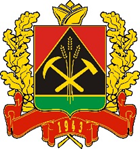 Мероприятия 2016 года
зимний фестиваль ВФСК ГТО среди обучающихся образовательных организаций;
летний фестиваль ВФСК ГТО среди обучающихся образовательных организаций (май-июнь) ;
спортивная акция-вызов ! «Я ГоТОв, а тебе слабо!» (июль-декабрь);
всекузбасский день «Подтянись!», посвященный международной акции «Всемирный день подтягиваний» (сентябрь);